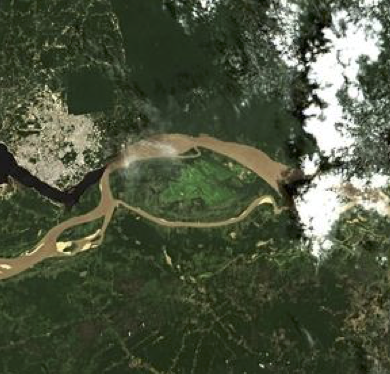 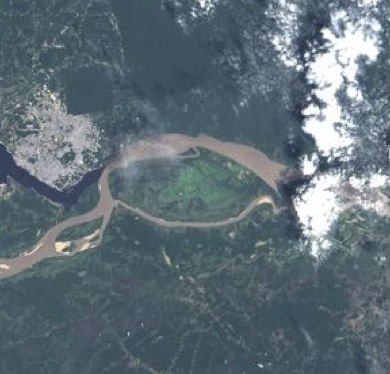 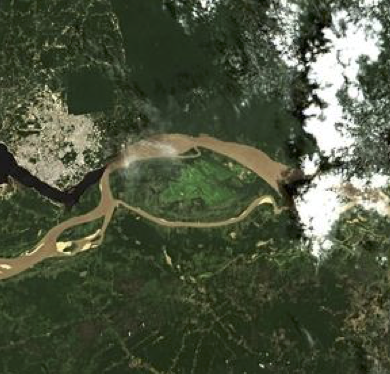 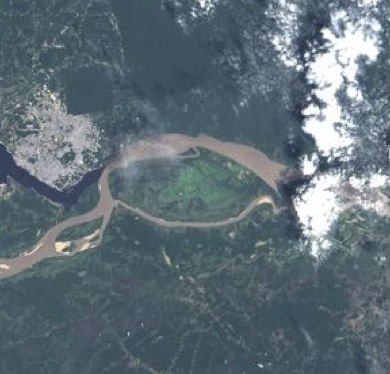 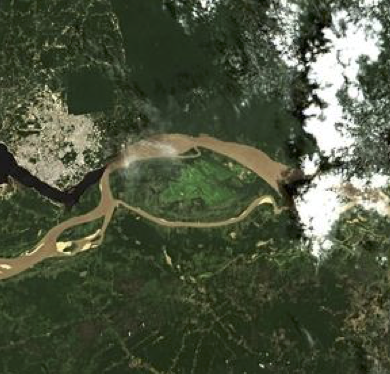 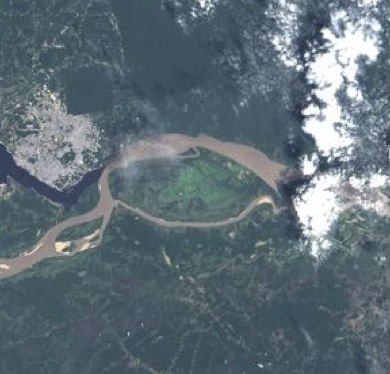 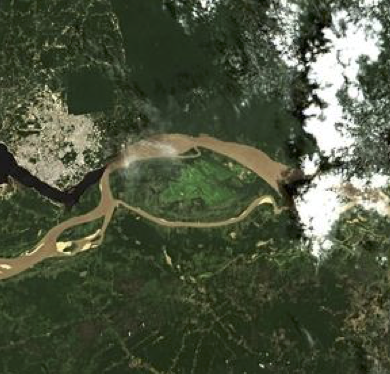 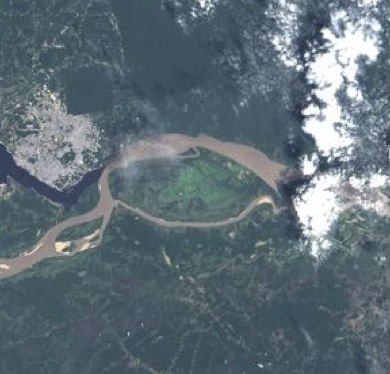 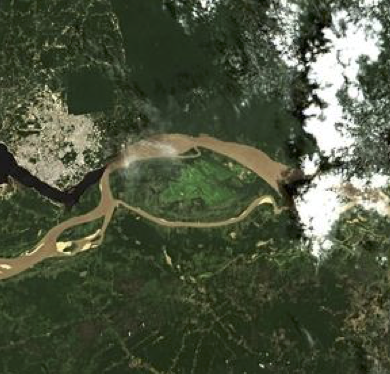 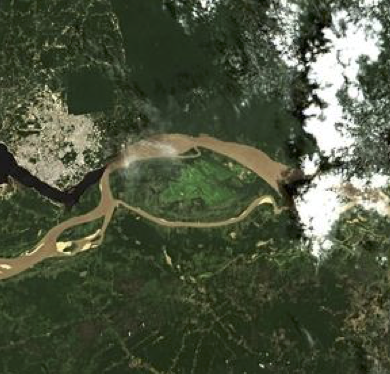 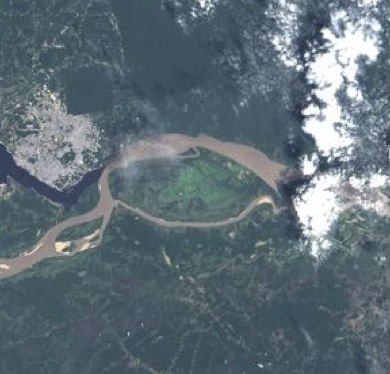 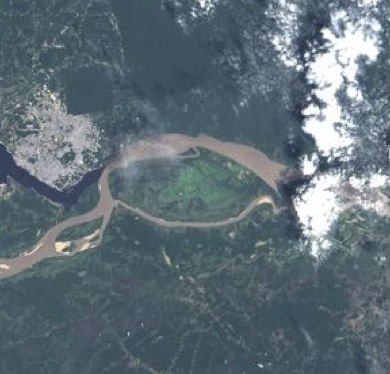 ACIX II
Atmospheric Correction Inter-comparison eXercise
Georgia Doxani | Serco for ESA/ESRIN, Georgia.Doxani@esa.int
Ferran Gascon | ESA/ESRIN, Ferran.Gascon@esa.int
Eric Vermote | NASA, eric.f.vermote@nasa.gov
Jean-Claude Roger | University of Maryland/NASA, jean-claude.roger@nasa.gov
ACIX continuation meeting
1 February 2018 l ESA/ESRIN, Frascati (Italy)
ACIX II  -- Way Forward --
ACIX II
ESA
Ferran Gascon
Georgia Doxani
NASA
Eric Vermote
Jean-Claude Roger
Cloud Masks
Inter-comparison
Atmospheric Correction 
Inter-comparison
ESA
Brockmann Consult?
NASA
Sergii Skakun
Processors over 
Water
Processors over 
Land
NASA
Nima Pahlevan
ESA
Antoine Mangin?
NASA
Eric Vermote
Jean-Claude Roger
ESA
Ferran Gascon
Georgia Doxani
2
Atmospheric Correction 
Inter-comparison
Processors over 
Land
ACIX II
-- Time period --
At least 1 year period with complete time series from L8/S2A/S2B
From June 2018 and on, we can also have S2-B one year time series (S2 every 5 days)
-- Sites --
All the land AERONET sites, with available measurements in the study time period, in priority order. Some of them will have to be analysed by all the participants, in order to have harmonised results. 
The list of the ‘obligatory sites’ will be agreed with the participants.
-- Metrics --
Same as ACIX I +
comparison with RadCalNet
smoothness in time series - Indices from Vermote (2009)
consistency across tiles – Example of one site in two tiles 
additional inter-comparison with the individual masks
3
Atmospheric Correction 
Inter-comparison
Processors over 
Water
ACIX II
-- Time period --
TBD by the coordinators
-- Sites --
TBD by the coordinators
-- Metrics --
TBD by the coordinators
4
Cloud Masks
Inter-comparison
ACIX II
-- Time period --
TBD by the coordinators
-- Sites --
TBD by the coordinators
-- Metrics --
TBD by the coordinators
5
ACIX II  -- Timeline (approx.)--
Start ACIX II  
1st ACIX II workshop -- Definition of the protocol
Call for participation to ACIX II
2nd ACIX II workshop  Presentation of the inter-comparison results
Sep 2018
Jun 2019
Sep 2019
Feb
2018
Feb 2019
July 2018
Apr 2018
Completion of ACIX I
Publication of results – Report & Website
AC & Cloud Masks Results Submission
Inter-comparison protocol 
Distribution to the ACIX II participants & request for feedback
Completion of ACIX II
Publication of results – Report & Website
6